Исследовательская работа 

«Её величество – 
бумажная салфетка»
Руководитель проекта: Ончукова Лилия Рафиковна
воспитатель по ручному труду 
I квалификационной категории

Воспитанник: Иванов Максим Васильевич, 
подготовительная к школе группа № 12
Актуальность выбранной темы: бумажные салфетки- предметы личной гигиены, поэтому потребность в них не исчезнет никогда.
Цель исследования: выяснение достоинств бумажных салфеток, правил пользования ими, изучение способов использования салфеток для развития творчества. 
Задачи исследования: 
Теоретические: изучить историю слова «салфетка», историю появления салфеток; познакомиться со способами получения салфеток на современном производстве; узнать достоинства бумажных салфеток
Практические: познакомить с правилами этикета при пользовании бумажными салфетками, освоить некоторые приемы складывания салфеток для украшения стола. Показать применение использованных салфеток
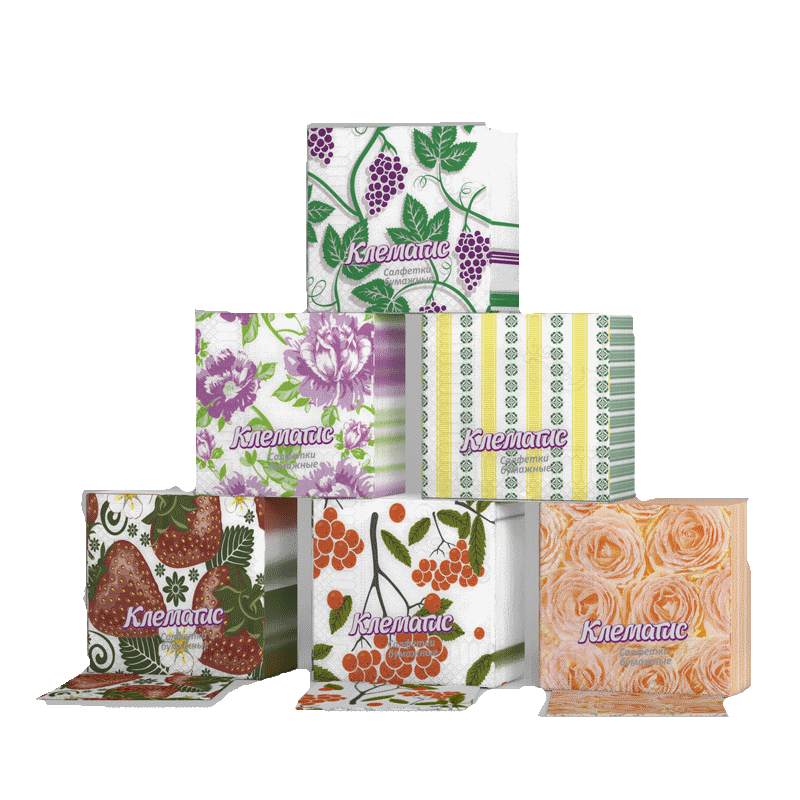 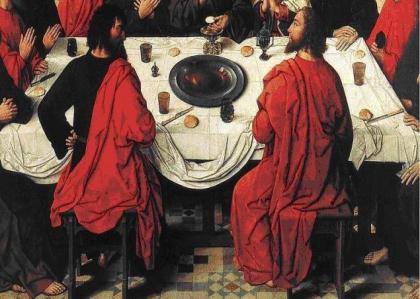 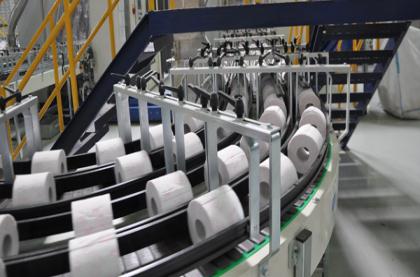 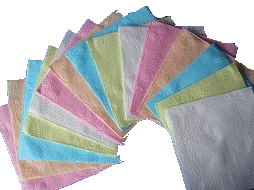 Элемент сервировки стола
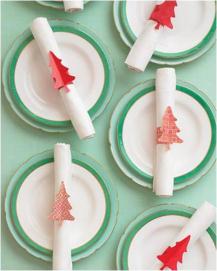 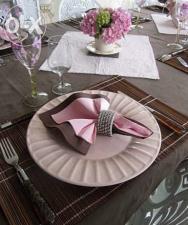 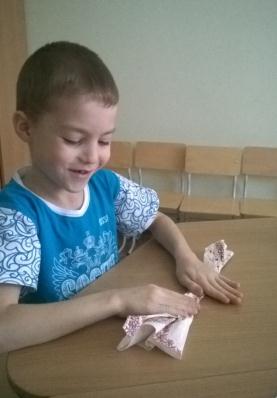 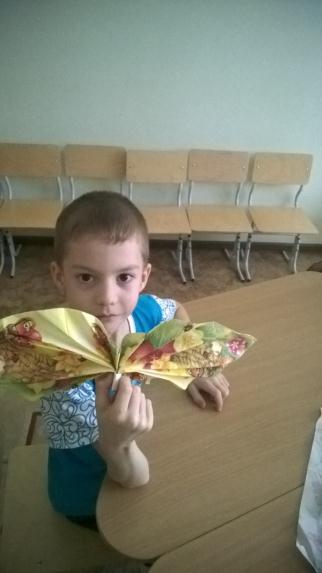 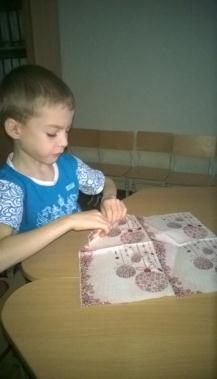 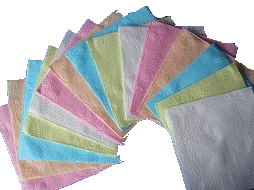 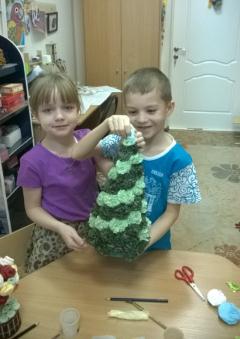 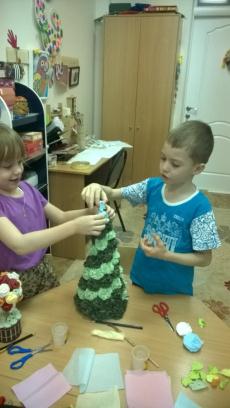 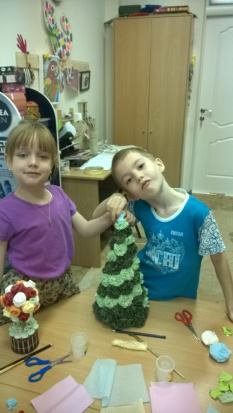 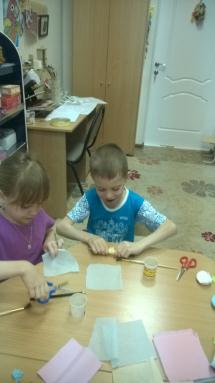 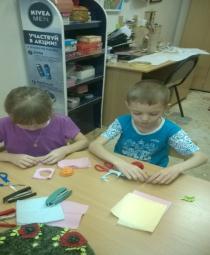 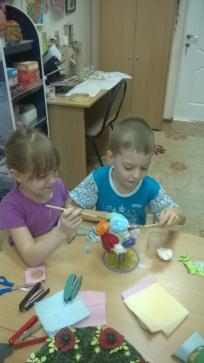 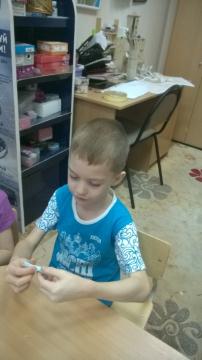 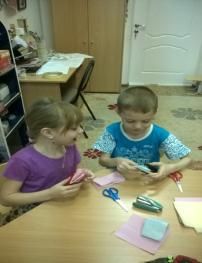 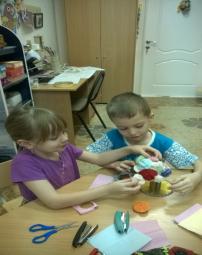 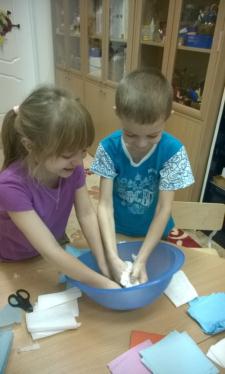 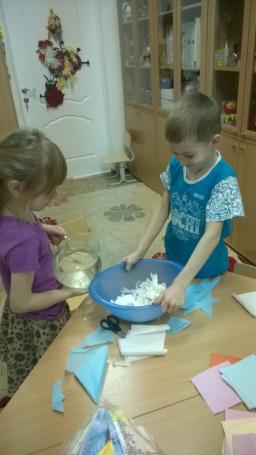 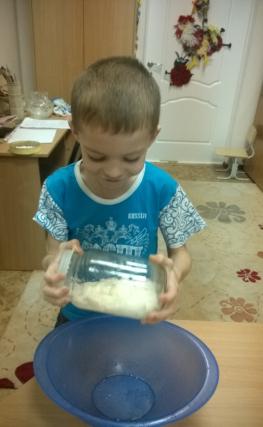 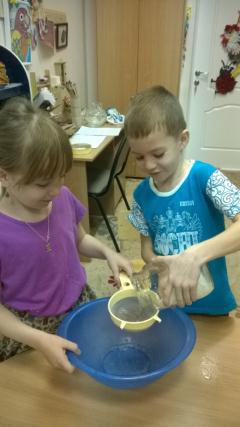 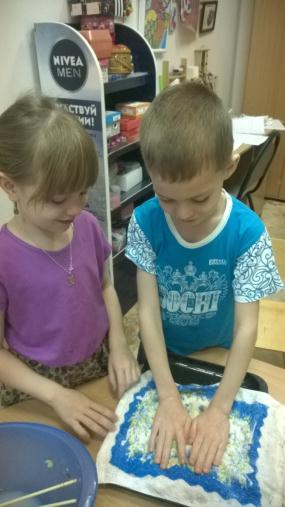 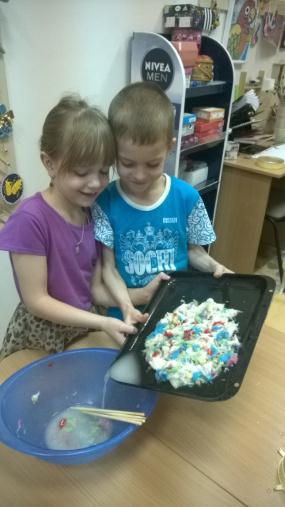 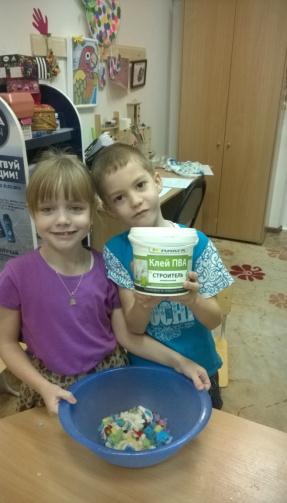 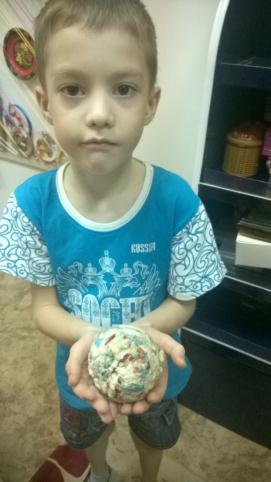 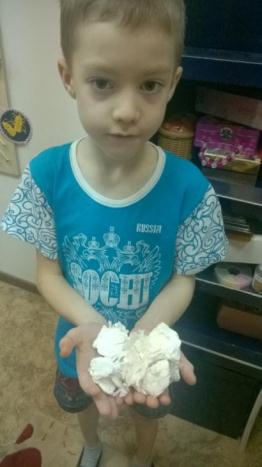 Спасибо
 за внимание!
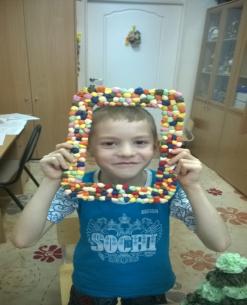